Evaluating and Making Judgments: Establishing Objectivity
The Importance of Criteria in the Evaluation Process
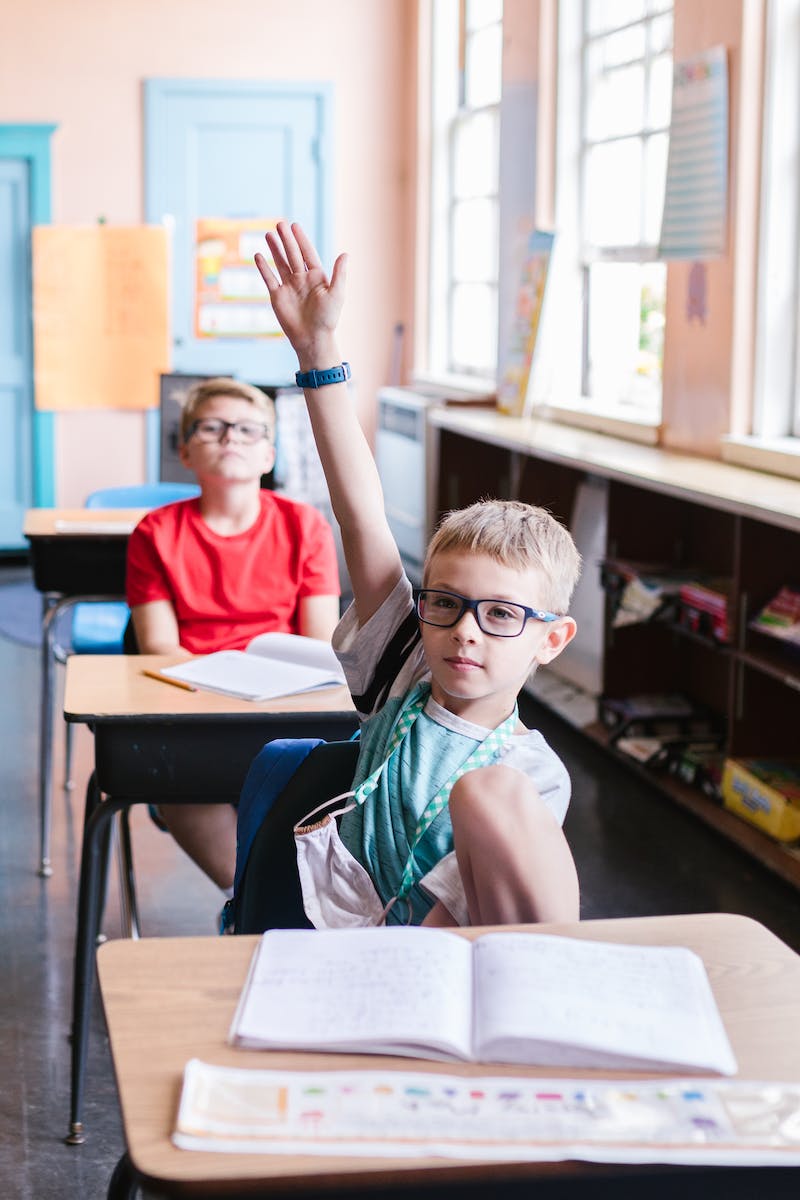 Introduction
• Welcome to the class
• Introduction of Dr. John Ray V. Concignato
• Overview of the learning objective
• Importance of objectivity in evaluation
Photo by Pexels
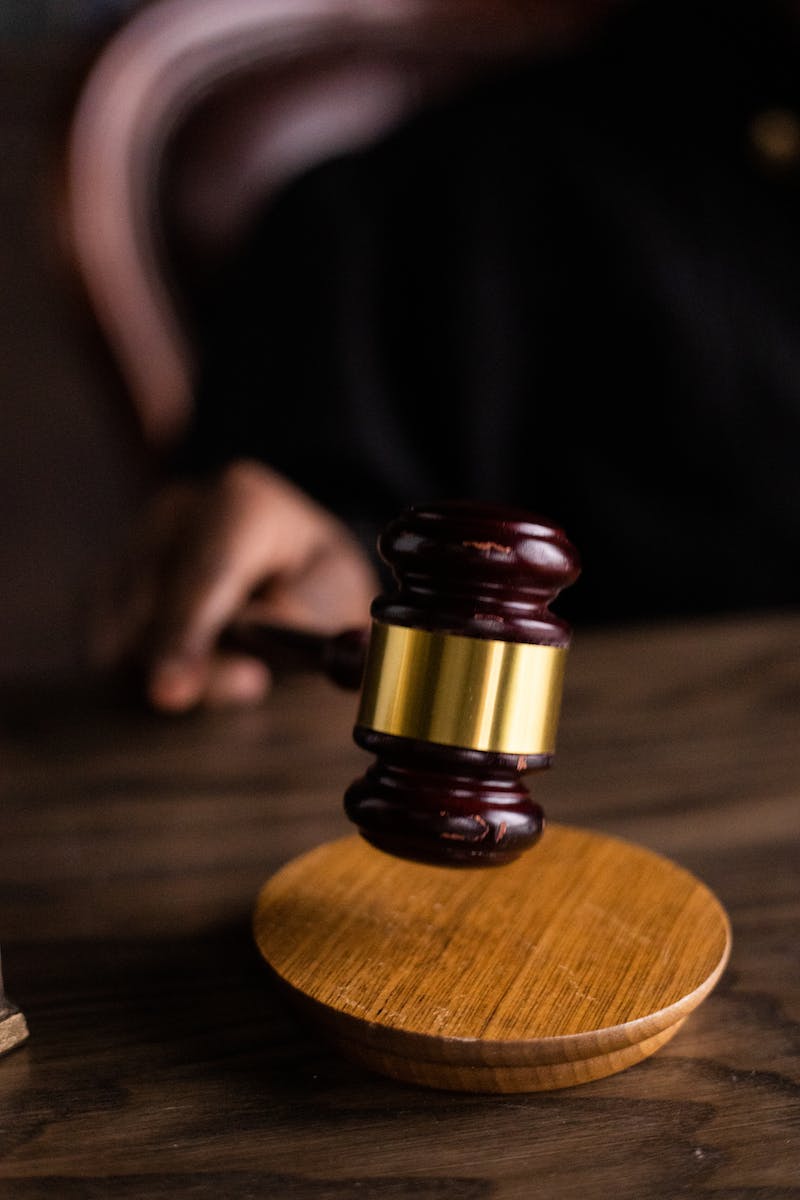 Understanding Judgment
• Definition and meaning of judgment
• Different meanings and contexts
• Exploration of judgment in the legal system
• Introduction to the concept of criteria in evaluation
Photo by Pexels
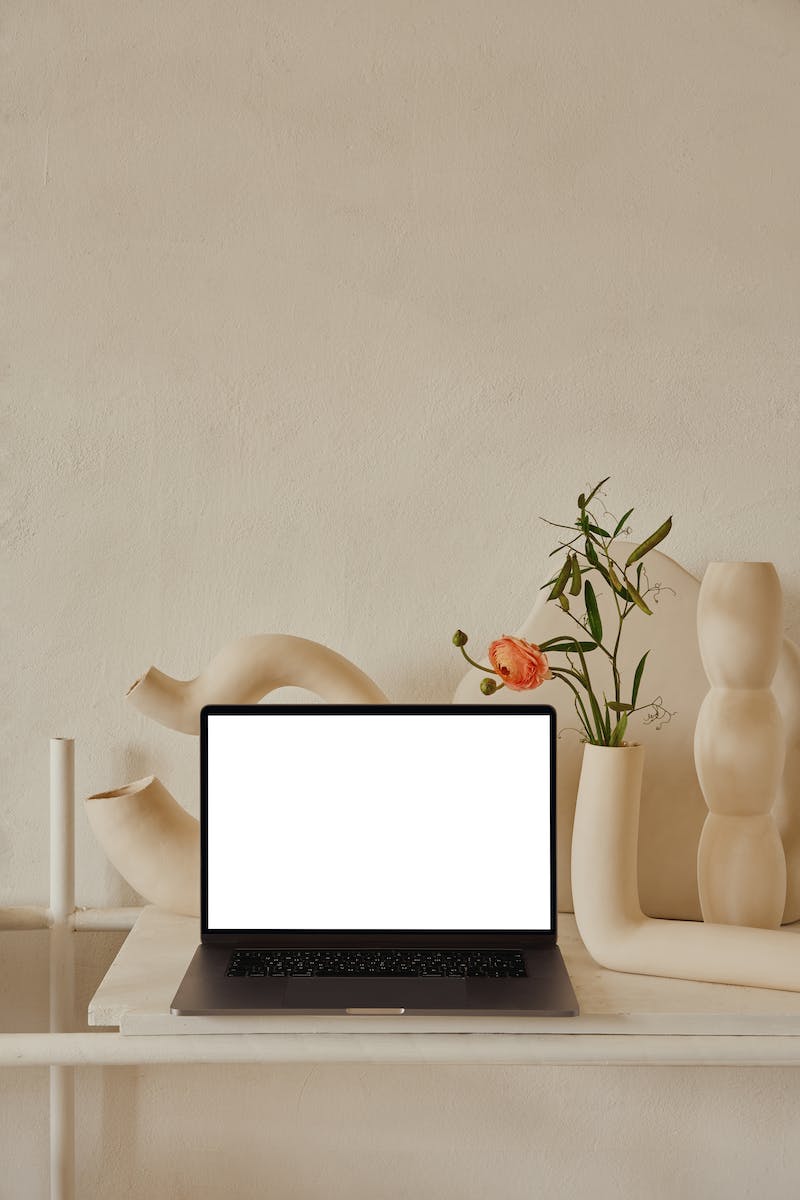 Establishing Objectivity
• Subjectivity vs. objectivity in evaluation
• The role of criteria in establishing objectivity
• Benefits of using criteria in evaluation
• Examples of criteria in evaluating different types of works
Photo by Pexels
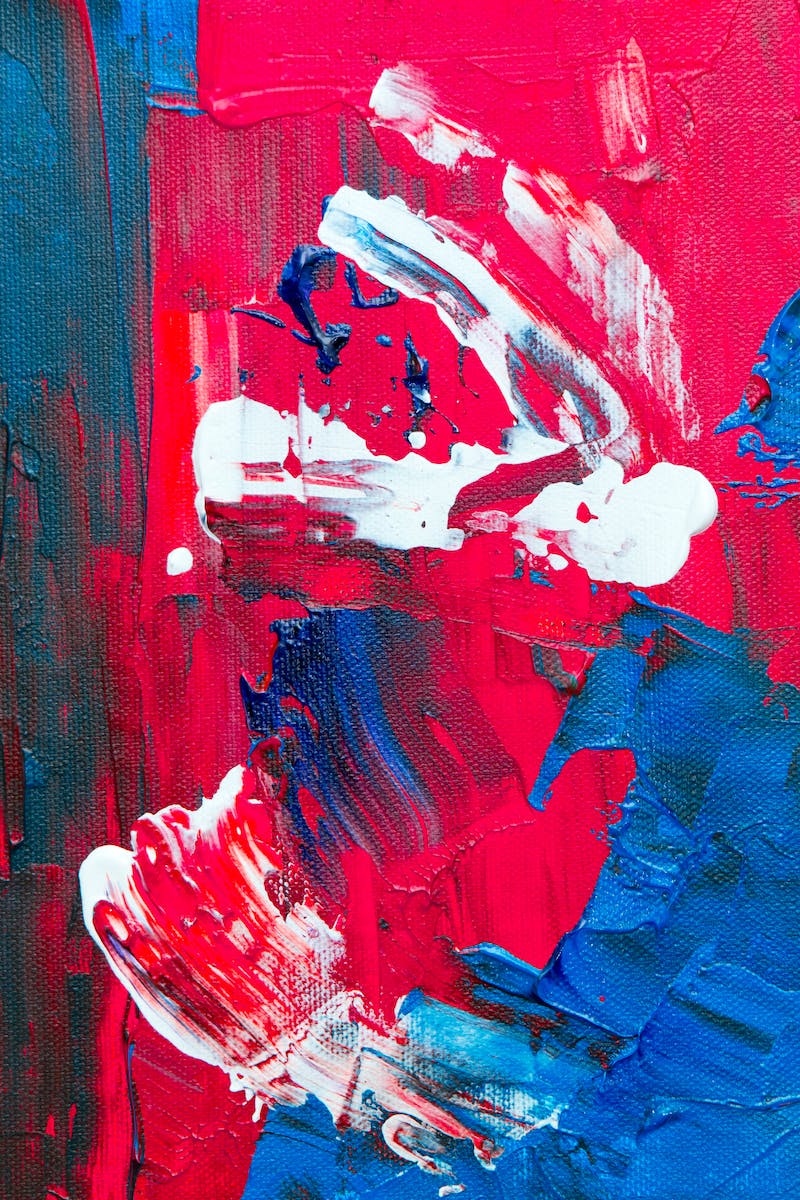 Evaluating a Picture or Painting
• Analyzing specific features of a picture or painting
• Interpreting the artist's inspiration
• Identifying the message portrayed
• Recognizing positive points and suggestions for improvement
Photo by Pexels
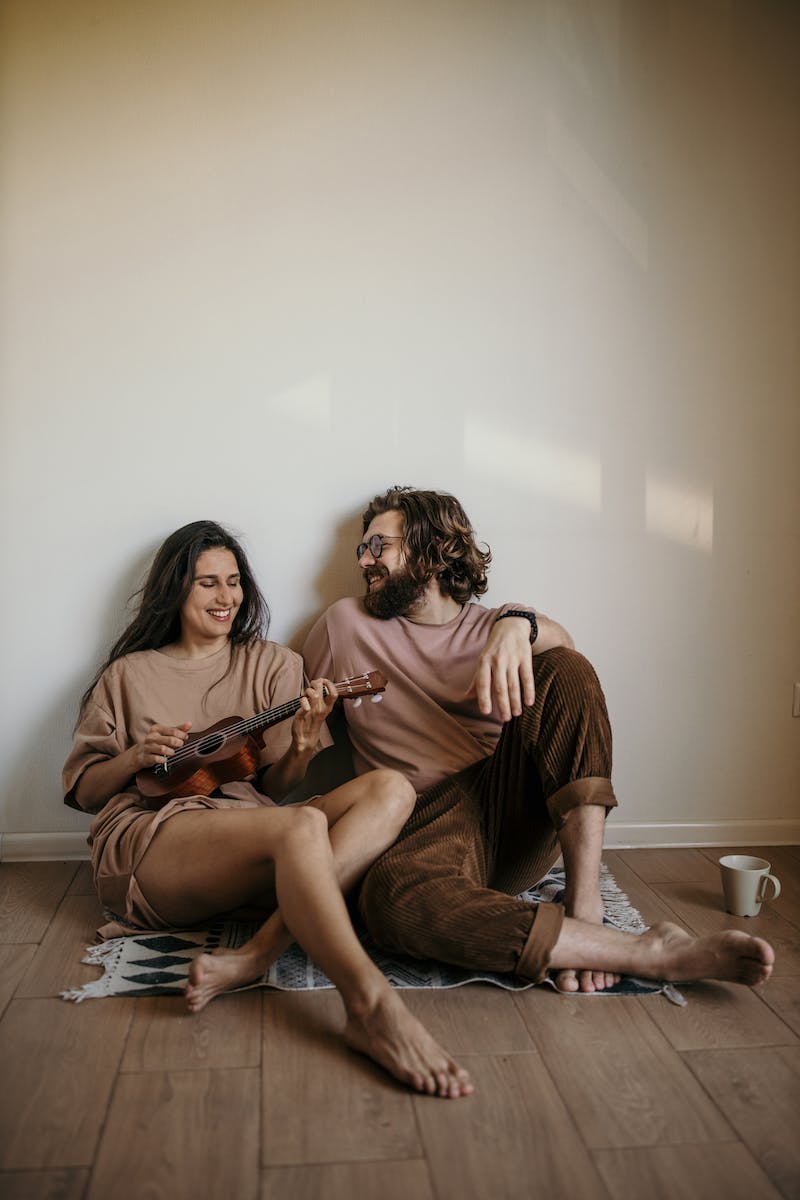 Evaluating a Song
• Reading and analyzing song lyrics
• Comparing different renditions and performances
• Assessing similarities and differences in expressing emotions
• Evaluating vocal quality, intonation, and diction
Photo by Pexels
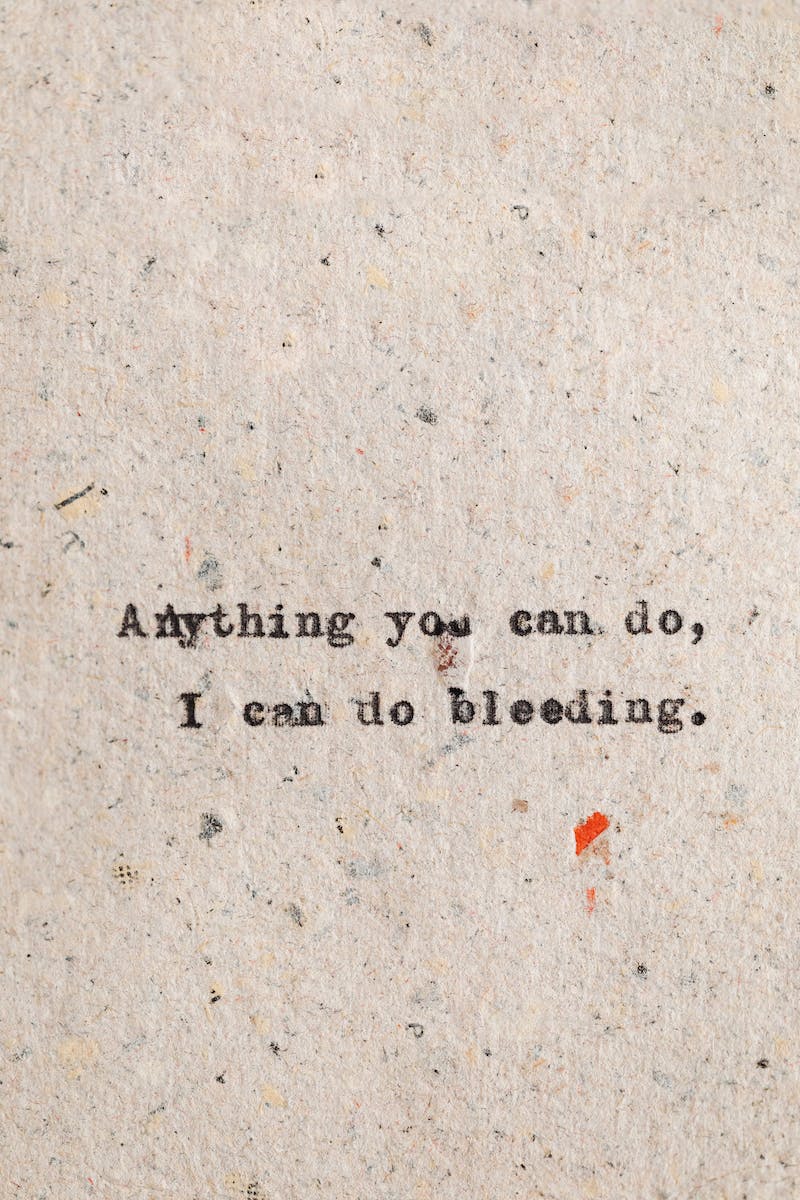 Evaluating a Poem
• Reading and examining a poem
• Identifying significant characteristics
• Analyzing the measurement of a mother's heart
• Relating the poem to personal experiences
Photo by Pexels
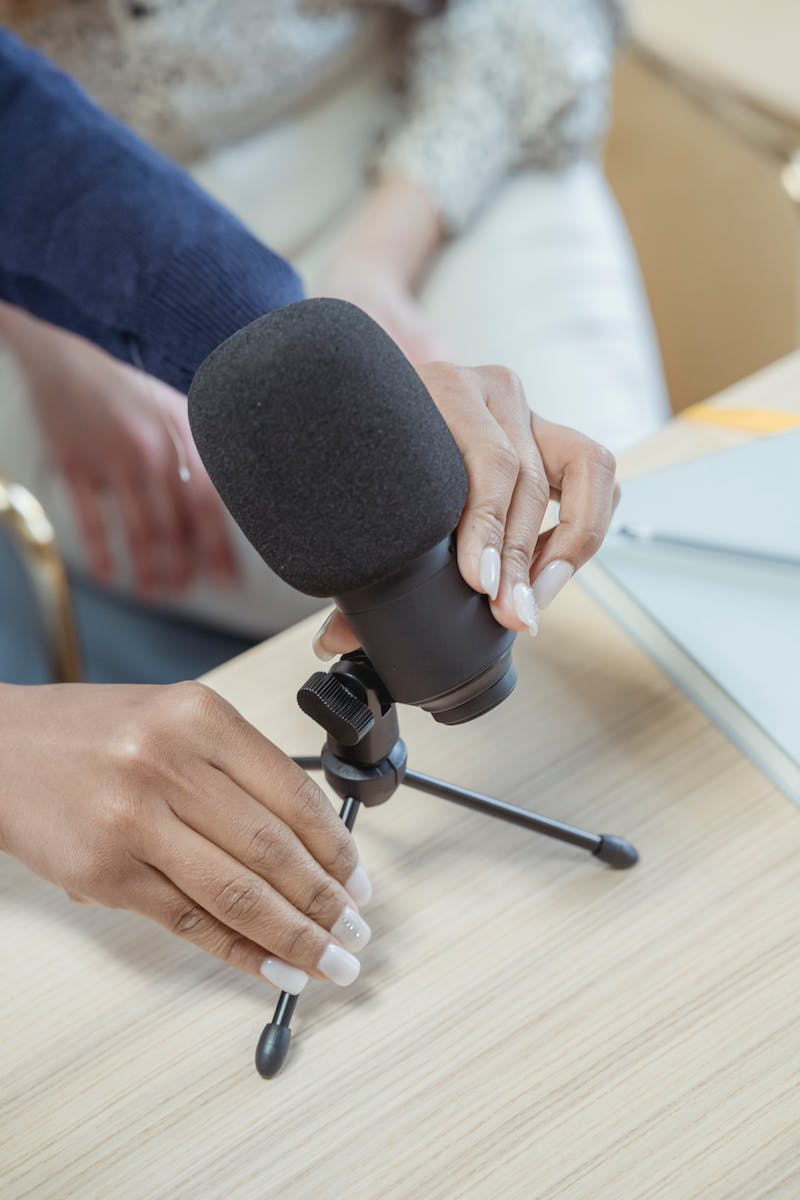 Evaluating a Speech
• Reading and analyzing a speech by Nelson Mandela
• Identifying major problems addressed
• Examining the importance of poverty in relation to freedom
• Discussing possible steps to overcome poverty
Photo by Pexels
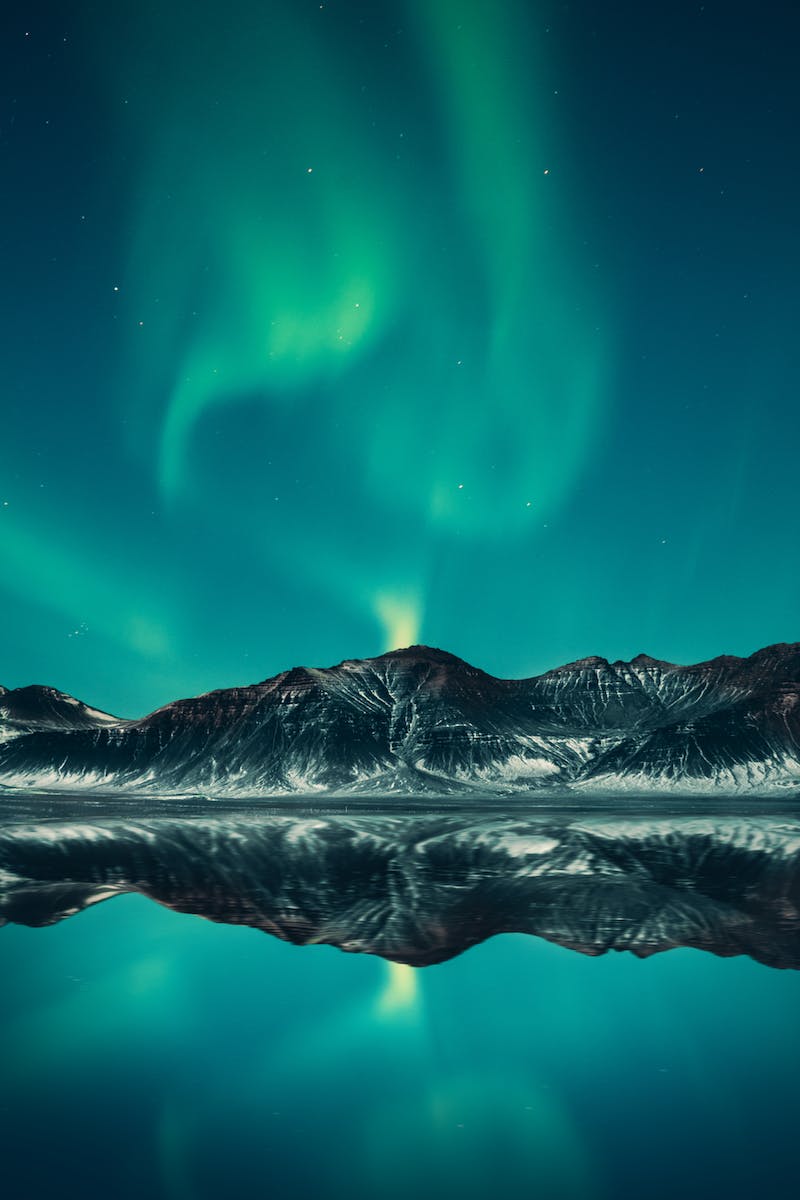 Miss Universe Q&A
• Comparing and contrasting the answers of Miss Venezuela, South Africa, and the Philippines
• Analyzing the relevance and effectiveness of their answers
• Evaluating their use of content, word choice, and tone
Photo by Pexels
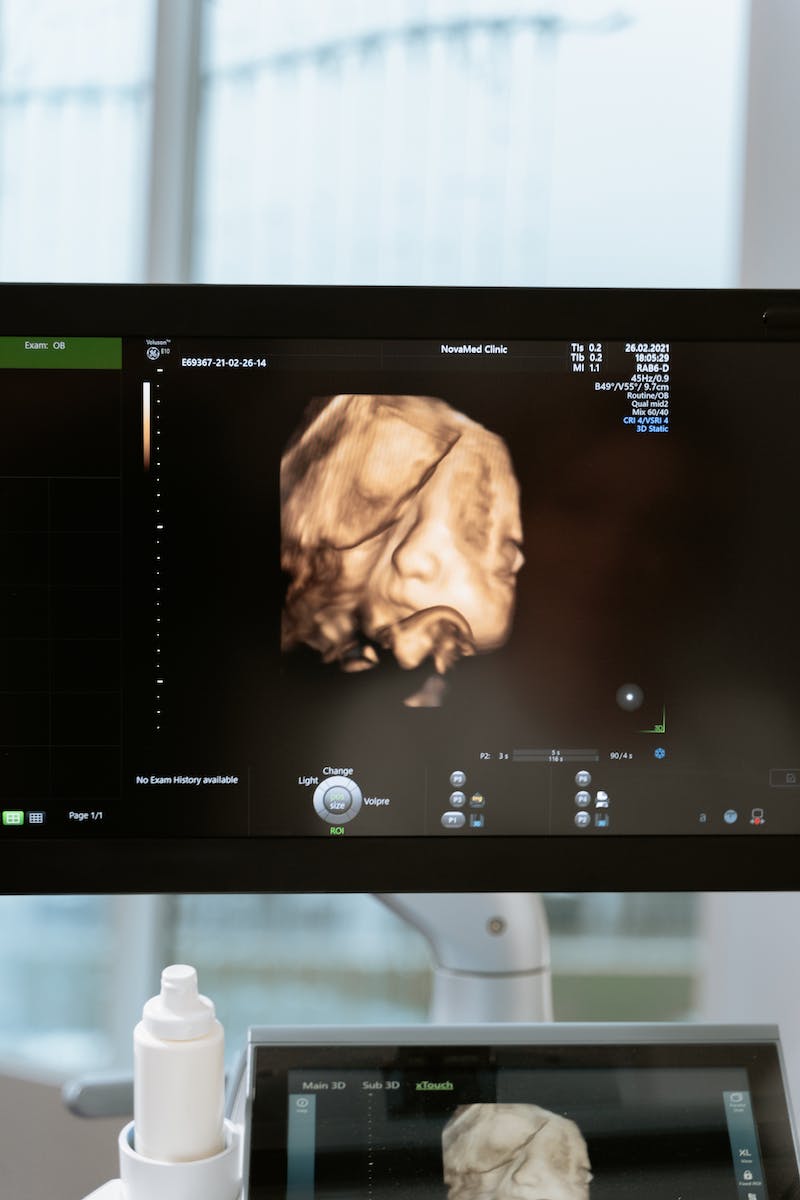 Conclusion
• Summarize the importance of criteria in evaluation
• Reiterate the role of objectivity in making judgments
• Encourage the audience to apply these principles in their own evaluations
Photo by Pexels